МБДОУ г. Иркутска детский сад  № 147 2013 год.Тематическая неделя«Зима»средний дошкольный возраст
Барановская Галина Владимировна
Тема недели называется и первоначально рассматривается на занятии по ознакомлению с окружающим миром (экология, знакомство с социальной действительностью), которое проводится в первый день недели.
Все остальные занятия (развитие речи, развитие элементарных математических представлений, лепка, аппликация, конструирование и другое) продолжают предложенную тему, так или иначе связаны с ней.
На каждом из последующих занятий даётся короткое повторение темы недели.
Такое построение воспитательно-образовательной работы было получено в результате наблюдения за детьми, изучения их психологии, особенностей развития мышления, памяти, внимания, воображения. Всего процесса становления и развития личности ребёнка-дошкольника.
Диагностика уровня развития детей показывает, что организация воспитательно-образовательного процесса с детьми дошкольного возраста в форме тематического планирования позволяет учесть следующие принципы дошкольной дидактики.
1. Принцип взаимосвязи всех направлений работы с детьми дошкольного возраста2. Принцип последовательности
3. Принцип систематичности: занятия проводятся систематически согласно сетке занятий, с образовательным закреплением в самостоятельной деятельности (важно помнить, что индивидуальная работа с детьми не должна превращаться в дополнительные занятия).
4. Принцип повторности5. Принцип наглядности
Применение тематического планирования позволяет значительно сократить продолжительность занятий, освобождая время для игры, оздоровительных мероприятий.
Утренние беседы с детьми - назови первые признаки зимы,- рассматривание узоров на стекле,- каких птиц можно увидеть на кормушке,- как одеваются люди зимой,- назови зимние месяцы,- нужен ли зимой растениям снег,- зачем зайчику другая шубка,- почему медведь зимой спит?
Экспериментирование- свойства льда- свойства снега- цветной лёд- почему тает снег- взаимодействие воды и снега
ЗанятияОзнакомление с окружающим «Зима» «Животные зимой»Развитие речи«Таня не боится мороза» составление рассказа по картине
Ознакомление с художественной литературой«Зима»  И. Суриков. Заучивание стихотворения.
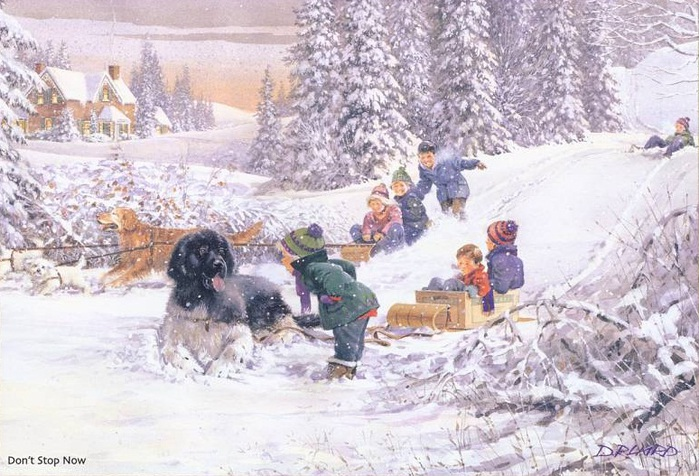 Рисование«Зимний лес»
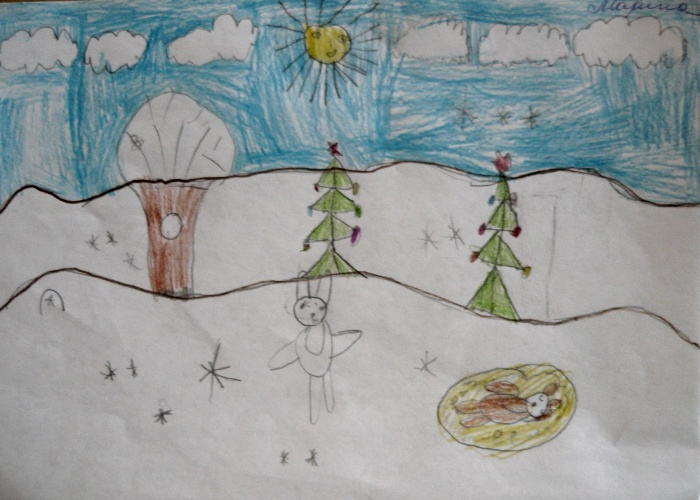 Лепка«Снеговик»
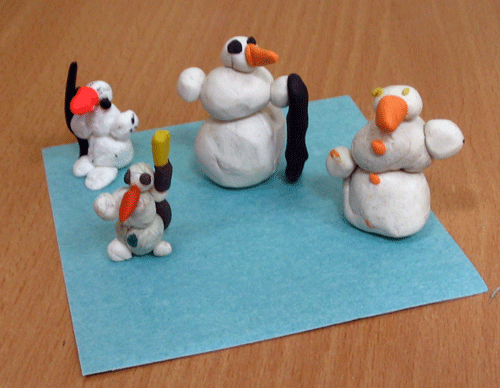 Аппликация«Падает снежок»
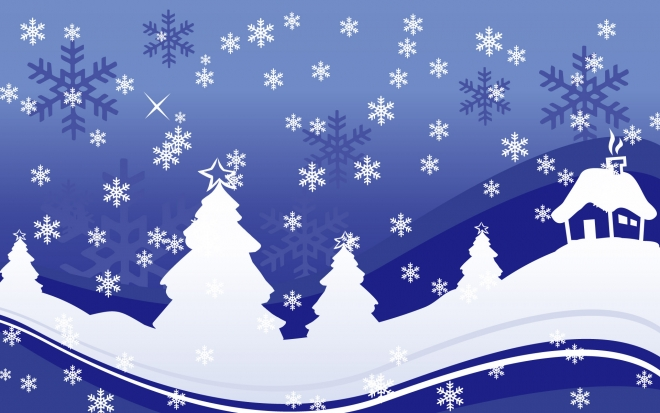 Конструирование из бумаги«Нарядный лес»(гофрированная бумага, фольга)
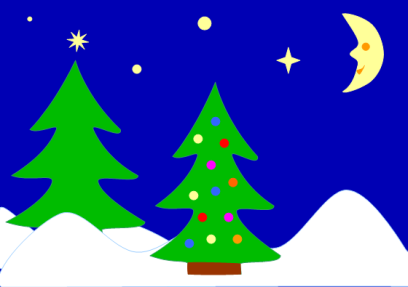 Итоговое мероприятиеИнтегрированное занятие «Зимние картинки»
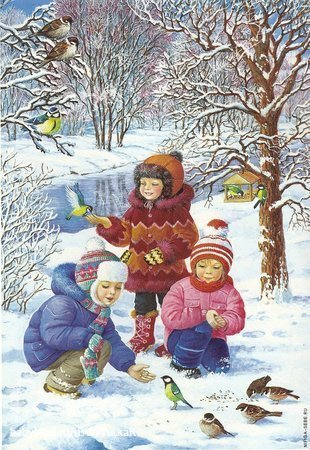